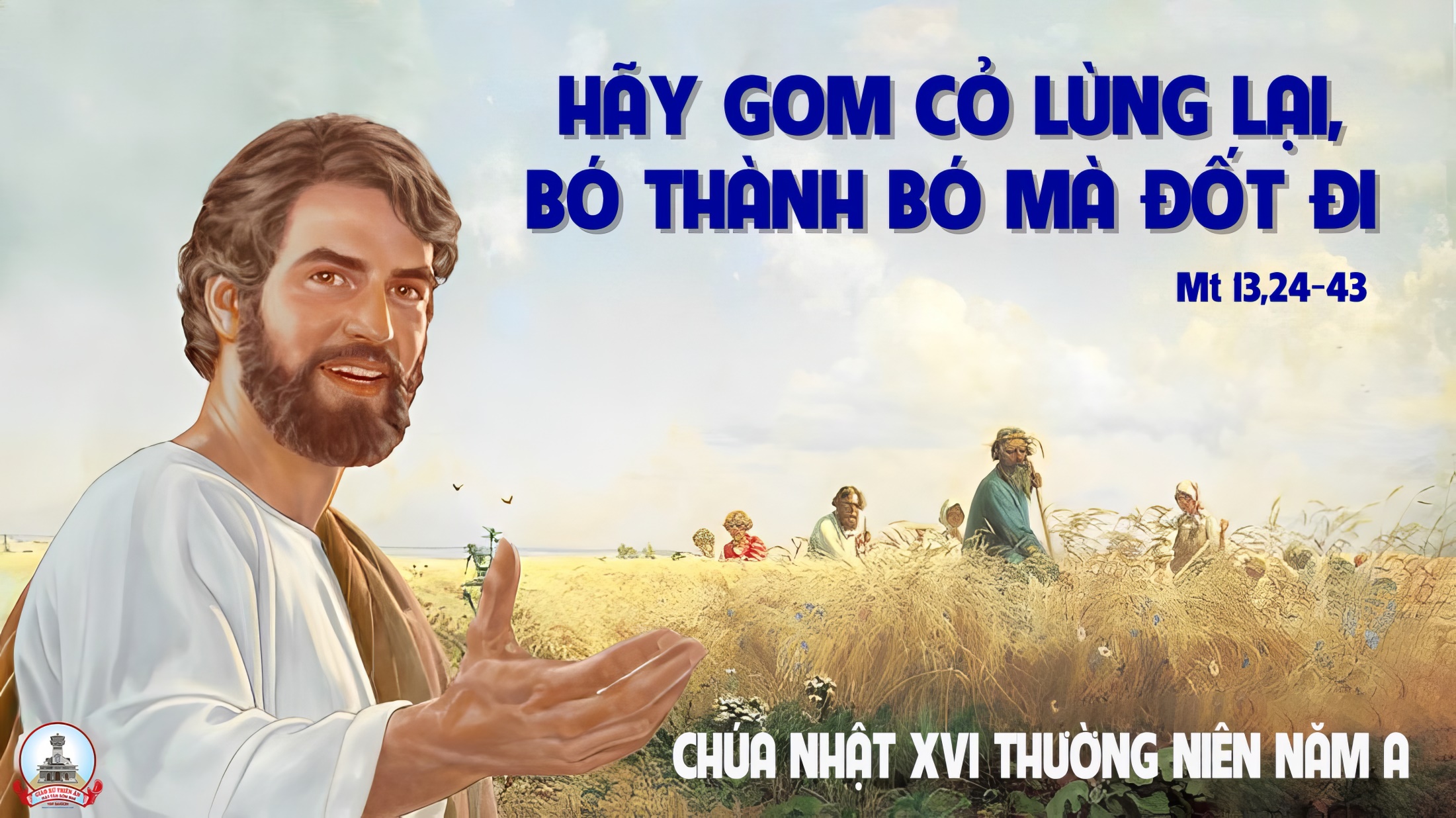 TẬP HÁT CỘNG ĐOÀN
Đk: Lạy Chúa, Chúa nhân hậu và luôn khoan hồng.
Alleluia - Alleluia:
Lạy Cha là Chúa Cả trời đất, chúc tụng Cha, vì Cha đã mạc khải nước trời cho những người bé mọn.
Alleluia …
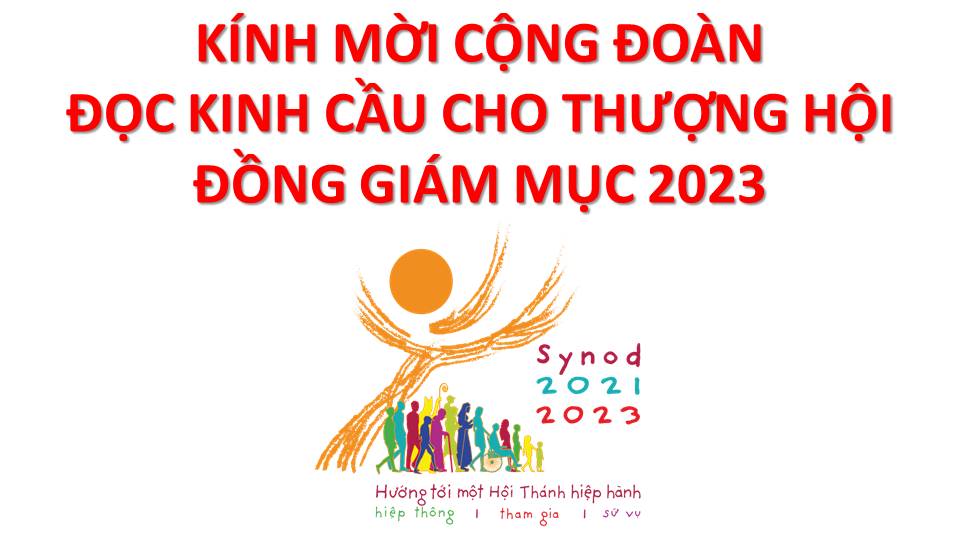 Lạy Chúa Thánh Thần là Ánh sáng Chân lý vẹn toàn,Chúa ban những ân huệ thích hợp cho từng thời đại, và dùng nhiều cách thế kỳ diệu để hướng dẫn Hội Thánh,
này chúng con đang chung lời cầu nguyện cho cácGiám mục, và những người tham dự Thượng Hội đồng Giám mục thế giới.
Xin Chúa làm nên cuộc Hiện Xuống mới trong đời sống HộiThánh, xin tuôn tràn trên các Mục tử ơn khôn ngoan và thông hiểu, gìn giữ các ngài luôn hiệp thông với nhau trong Chúa,
để các ngài cùng nhau tìm hiểu những điều đẹp ý Chúa, và hướng dẫn đoàn Dân Chúa thực thi những điều Chúa truyền dạy.
Các giáo phận Việt Nam chúng con, luôn muốn cùng chung nhịp bước với Hội Thánh hoàn vũ, xin cho chúng con biết đồng cảm với nỗi thao thức của các Mục tử trên toàn thế giới, ngày càng ý thức hơn về tình hiệp thông,
thái độ tham gia và lòng nhiệt thành trong sứ vụ của HộiThánh, Nhờ lời chuyển cầu của Đức Trinh Nữ Maria, Nữ Vương các Tông đồ và là Mẹ của Hội Thánh,
Chúng con dâng lời khẩn cầu lên Chúa, là đấng hoạt động mọi nơi mọi thời, trong sự hiệp thông với Chúa Cha và Chúa Con, luôn mãi mãi đến muôn đời. Amen.
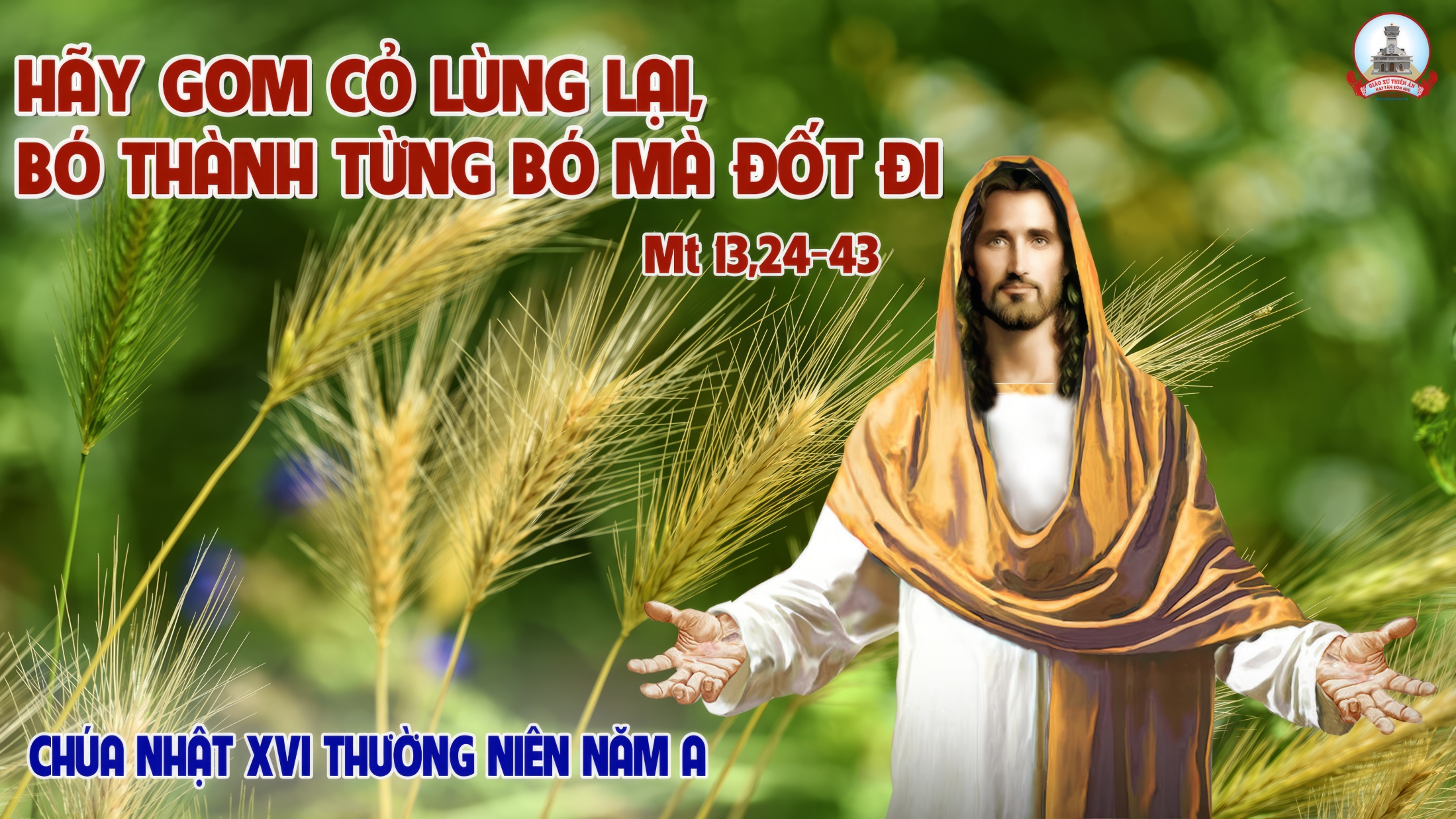 Ca Nhập LễVề Bên ChúaNguyễn Duy
Đk. Tôi vui mừng tiến bước về nhà Cha. Gieo cung đàn thắm thiết lời ngợi ca. Ôi bao lần lòng này luôn mong ước. Xin nương mình vào lòng Chúa khoan nhân, cho ân tình còn đẹp mãi màu hoa như cung đàn tìm được những vần thơ.
>>
Tk1: Chúa kêu mòi con bước lên đường về với Chúa suối nguồn tình thương.
Đk. Tôi vui mừng tiến bước về nhà Cha. Gieo cung đàn thắm thiết lời ngợi ca. Ôi bao lần lòng này luôn mong ước. Xin nương mình vào lòng Chúa khoan nhân, cho ân tình còn đẹp mãi màu hoa như cung đàn tìm được những vần thơ.
>>
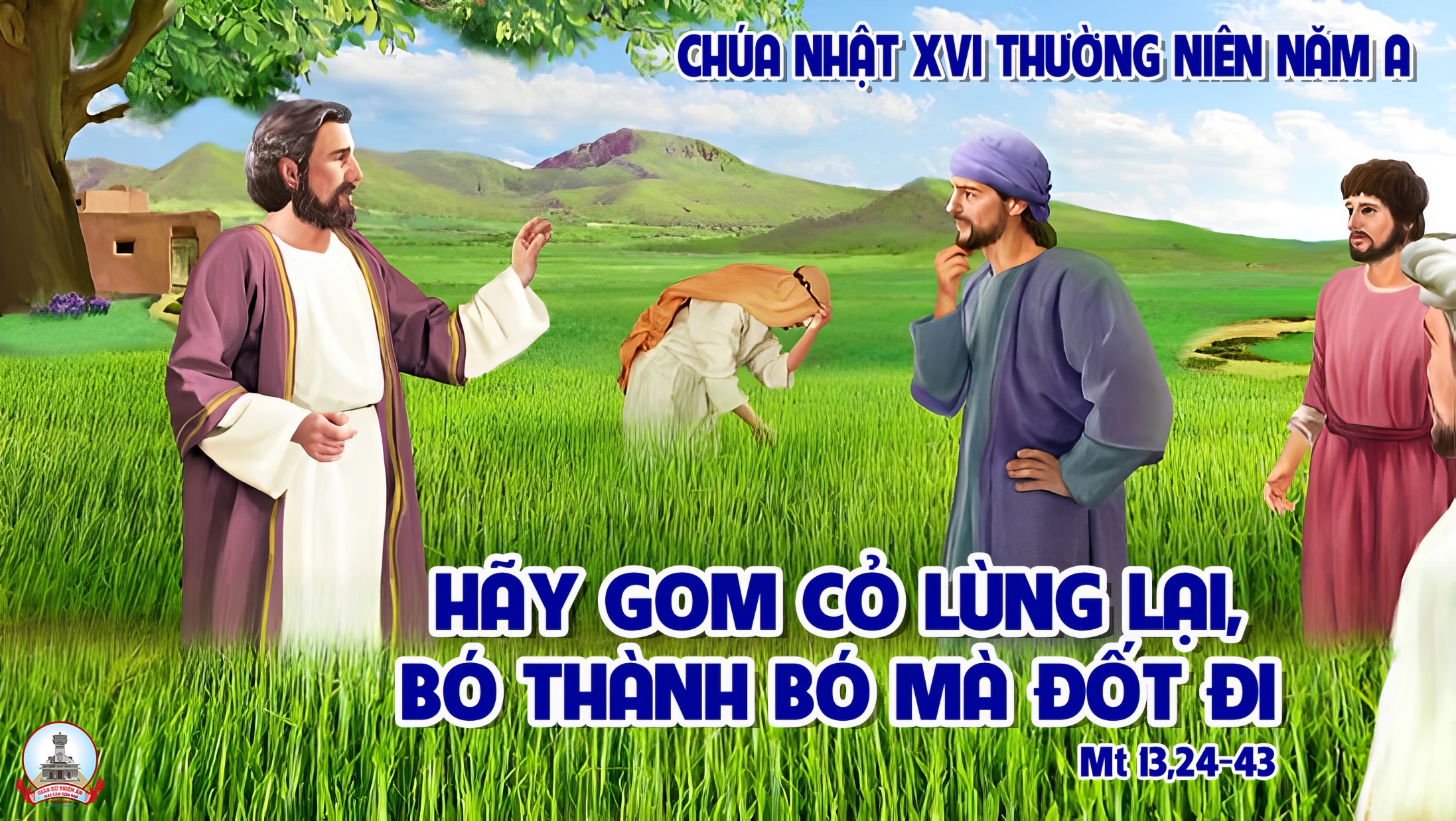 KINH VINH DANH
Chủ tế: Vinh danh Thiên Chúa trên các tầng trời.A+B: Và bình an dưới thế cho người thiện tâm.
A: Chúng con ca ngợi Chúa.
B: Chúng con chúc tụng Chúa. A: Chúng con thờ lạy Chúa. 
B: Chúng con tôn vinh Chúa.
A: Chúng con cảm tạ Chúa vì vinh quang cao cả Chúa.
B: Lạy Chúa là Thiên Chúa, là Vua trên trời, là Chúa Cha toàn năng.
A: Lạy con một Thiên Chúa,            Chúa Giêsu Kitô.
B: Lạy Chúa là Thiên Chúa, là Chiên Thiên Chúa là Con Đức Chúa Cha.
A: Chúa xóa tội trần gian, xin thương xót chúng con.
B: Chúa xóa tội trần gian, xin nhậm lời chúng con cầu khẩn.
A: Chúa ngự bên hữu Đức Chúa Cha, xin thương xót chúng con.
B: Vì lạy Chúa Giêsu Kitô, chỉ có Chúa là Đấng Thánh.
Chỉ có Chúa là Chúa, chỉ có Chúa là đấng tối cao.
A+B: Cùng Đức Chúa Thánh Thần trong vinh quang Đức Chúa Cha. 
Amen.
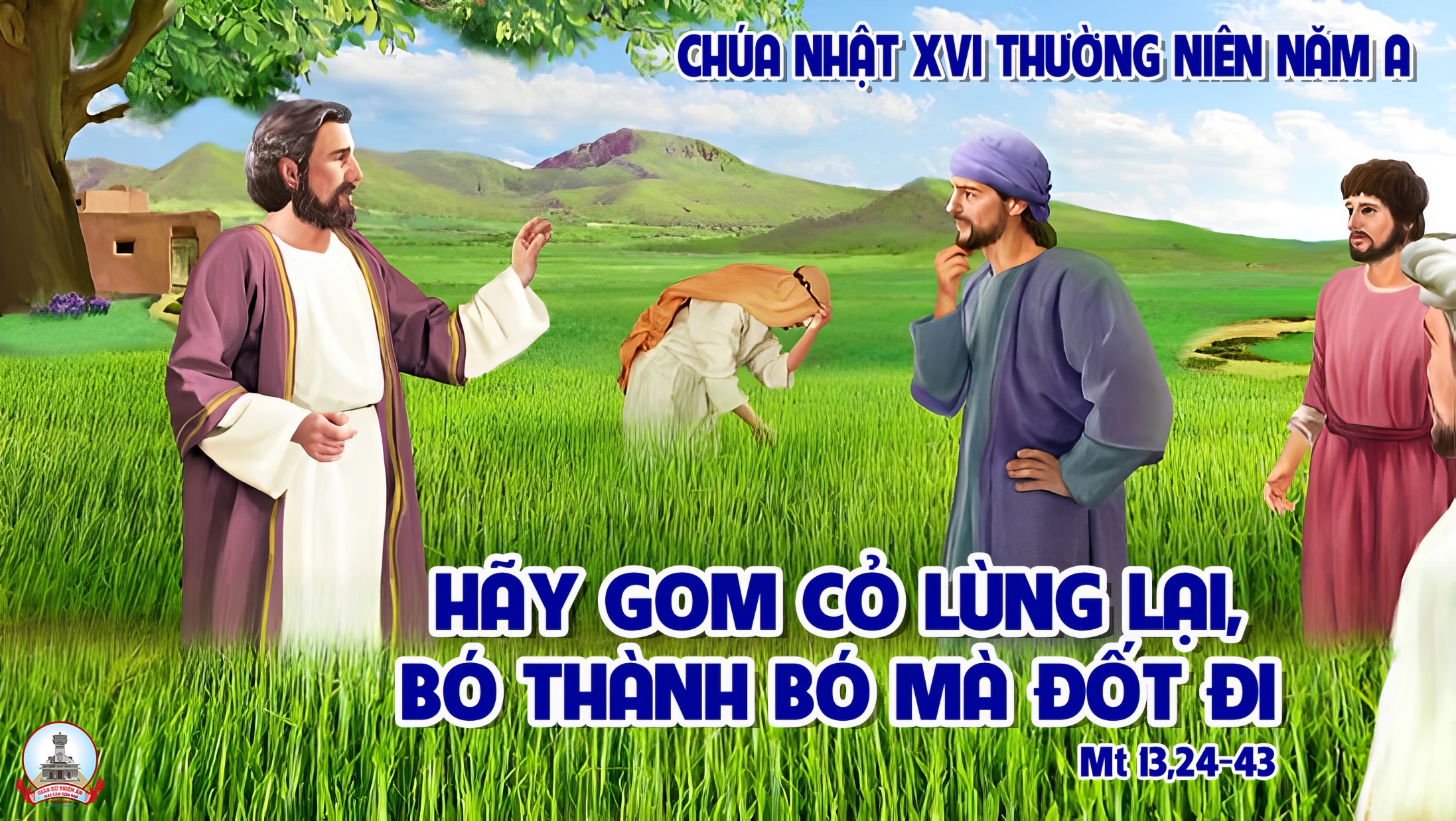 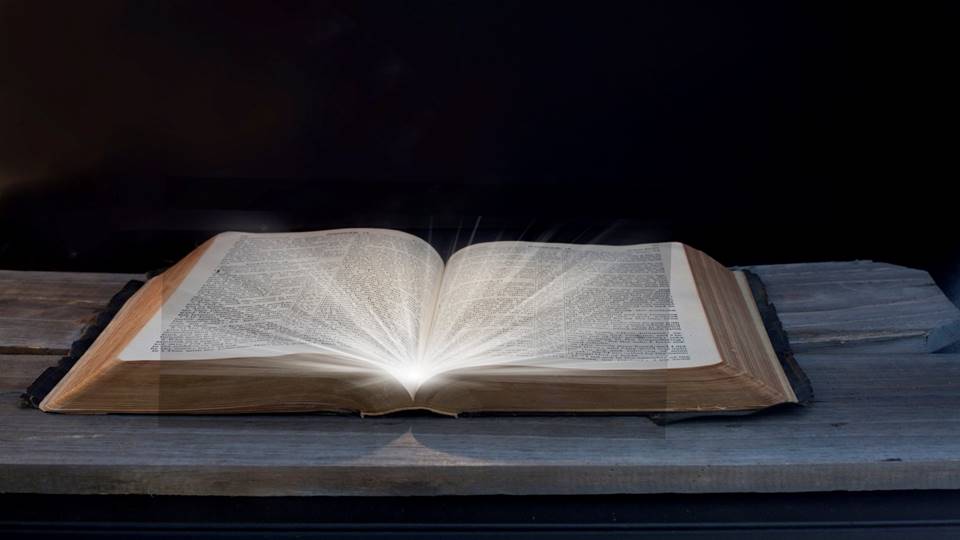 Bài đọc 1
Bài trích sách khôn ngoan
Thánh Vịnh 85
Lạy Chúa, Chúa nhân hậu và luôn khoan hồng.
Thánh Vịnh 85Chúa Nhật XVI Thường NiênNăm A
Đk: Lạy Chúa, Chúa nhân hậu và luôn khoan hồng.
Tk1: Thiên Chúa luôn từ bi hải hà, giàu yêu thương cho người khấn ước. Xin Chúa niệm tình lặng nghe tiếng lòng này khấn xin. Bao tiếng hồn con khấn cầu, nguyện lưu tâm Chúa ơi.
Đk: Lạy Chúa, Chúa nhân hậu và luôn khoan hồng.
Tk2: Muôn sắc dân Ngài đã tác thành, về nơi đây suy phục bái kính. Ơn Chúa trọng đại dường bao, chỉ Ngài là Chúa thôi. Tay Chúa từng đã tác thành ngàn uy công, Chúa ơi.
Đk: Lạy Chúa, Chúa nhân hậu và luôn khoan hồng.
Tk3: Nhưng Chúa ơi, Ngài bao tốt lành, đầy khoan dung, luôn chậm oán thán. Ôi Chúa thực giàu tình thương, vẫn một lòng tín trung. Xin Chúa từ bi đoái nhìn và xin thương xót con.
Đk: Lạy Chúa, Chúa nhân hậu và luôn khoan hồng.
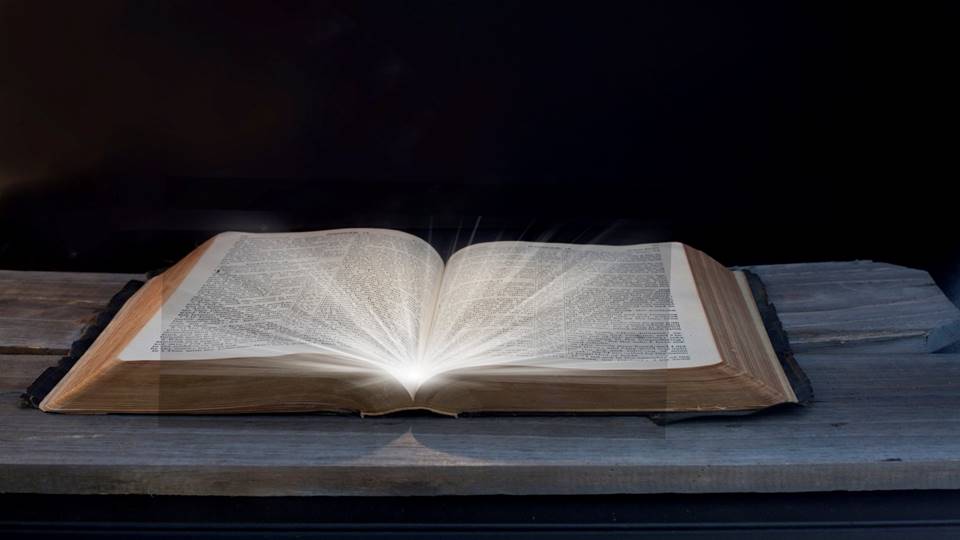 Bài đọc 2
Bài trích thư của thánh Phaôlô tông đồ
Gửi tín hữu Rôma.
Thần Khí cầu thay nguyện giúp chúng ta,
Bằng những tiếng rên siết khôn tả.
Alleluia - Alleluia:
Lạy Cha là Chúa Cả trời đất, chúc tụng Cha, vì Cha đã mạc khải nước trời cho những người bé mọn.
Alleluia …
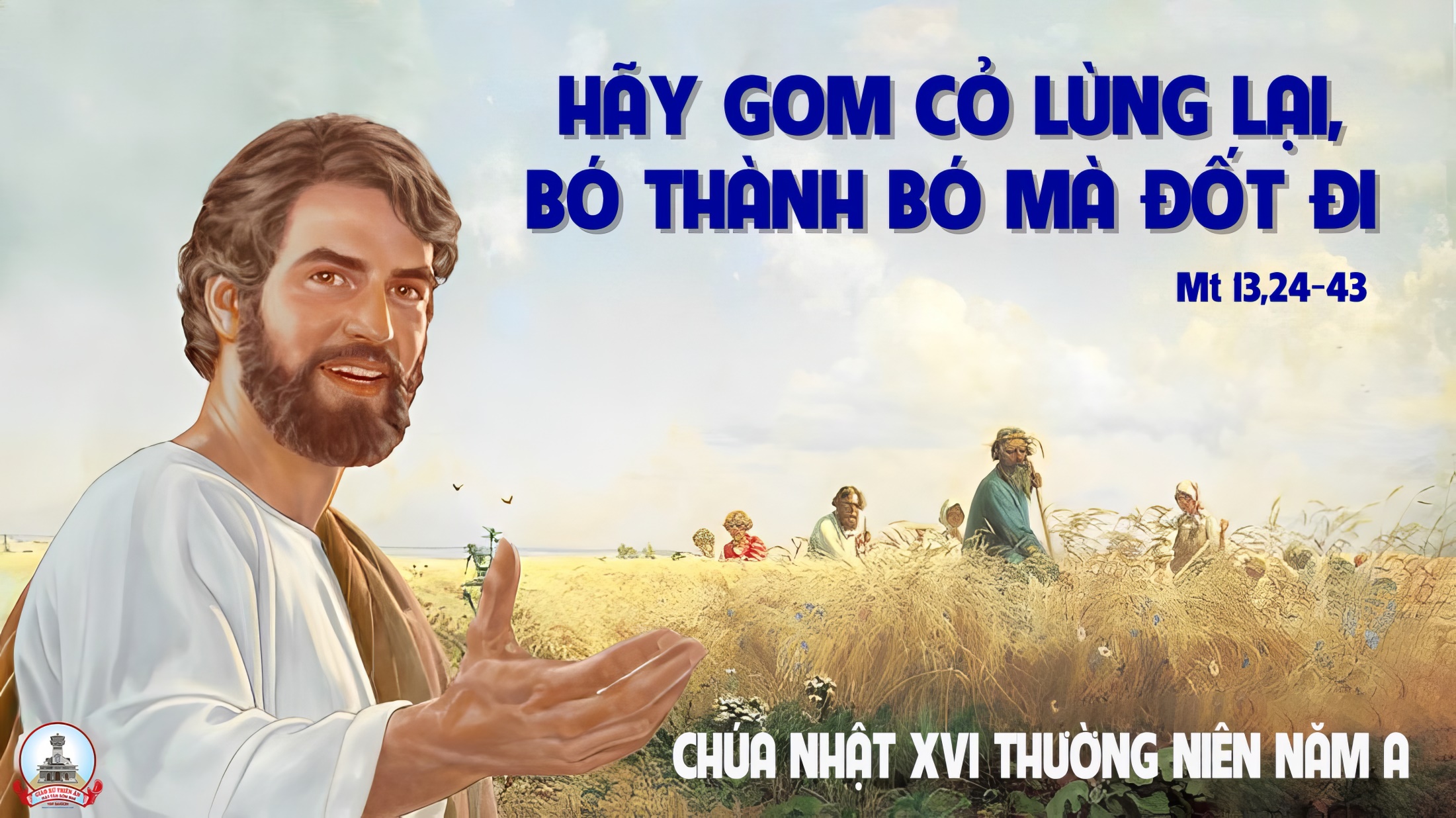 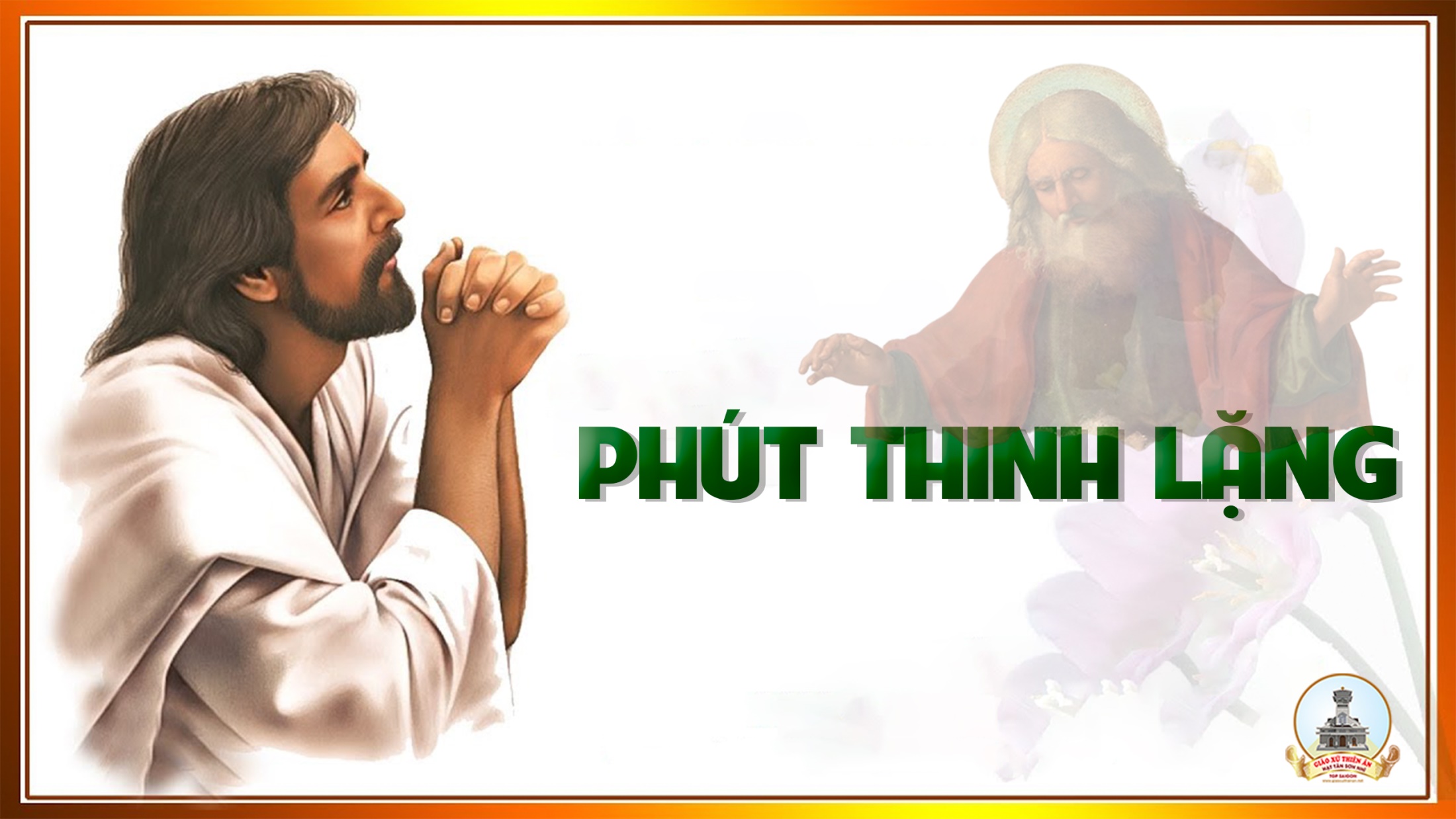 KINH TIN KÍNH
Tôi tin kính một Thiên Chúa là Cha toàn năng, Đấng tạo thành trời đất, muôn vật hữu hình và vô hình.
Tôi tin kính một Chúa Giêsu Kitô, Con Một Thiên Chúa, Sinh bởi Đức Chúa Cha từ trước muôn đời.
Người là Thiên Chúa bởi Thiên Chúa, Ánh Sáng bởi Ánh Sáng, Thiên Chúa thật bởi Thiên Chúa thật,
được sinh ra mà không phải được tạo thành, đồng bản thể với Đức Chúa Cha: nhờ Người mà muôn vật được tạo thành.
Vì loài người chúng ta và để cứu độ chúng ta, Người đã từ trời xuống thế.
Bởi phép Đức Chúa Thánh Thần, Người đã nhập thể trong lòng Trinh Nữ Maria, và đã làm người.
Người chịu đóng đinh vào thập giá vì chúng ta, thời quan Phongxiô Philatô; Người chịu khổ hình và mai táng, ngày thứ ba Người sống lại như lời Thánh Kinh.
Người lên trời, ngự bên hữu Đức Chúa Cha, và Người sẽ lại đến trong vinh quang để phán xét kẻ sống và kẻ chết, Nước Người sẽ không bao giờ cùng.
Tôi tin kính Đức Chúa Thánh Thần là Thiên Chúa và là Đấng ban sự sống, Người bởi Đức Chúa Cha và Đức Chúa Con mà ra,
Người được phụng thờ và tôn vinh cùng với Đức Chúa Cha và Đức Chúa Con: Người đã dùng các tiên tri mà phán dạy.
Tôi tin Hội Thánh duy nhất thánh thiện công giáo và tông truyền.
Tôi tuyên xưng có một Phép Rửa để tha tội. Tôi trông đợi kẻ chết sống lại và sự sống đời sau. Amen.
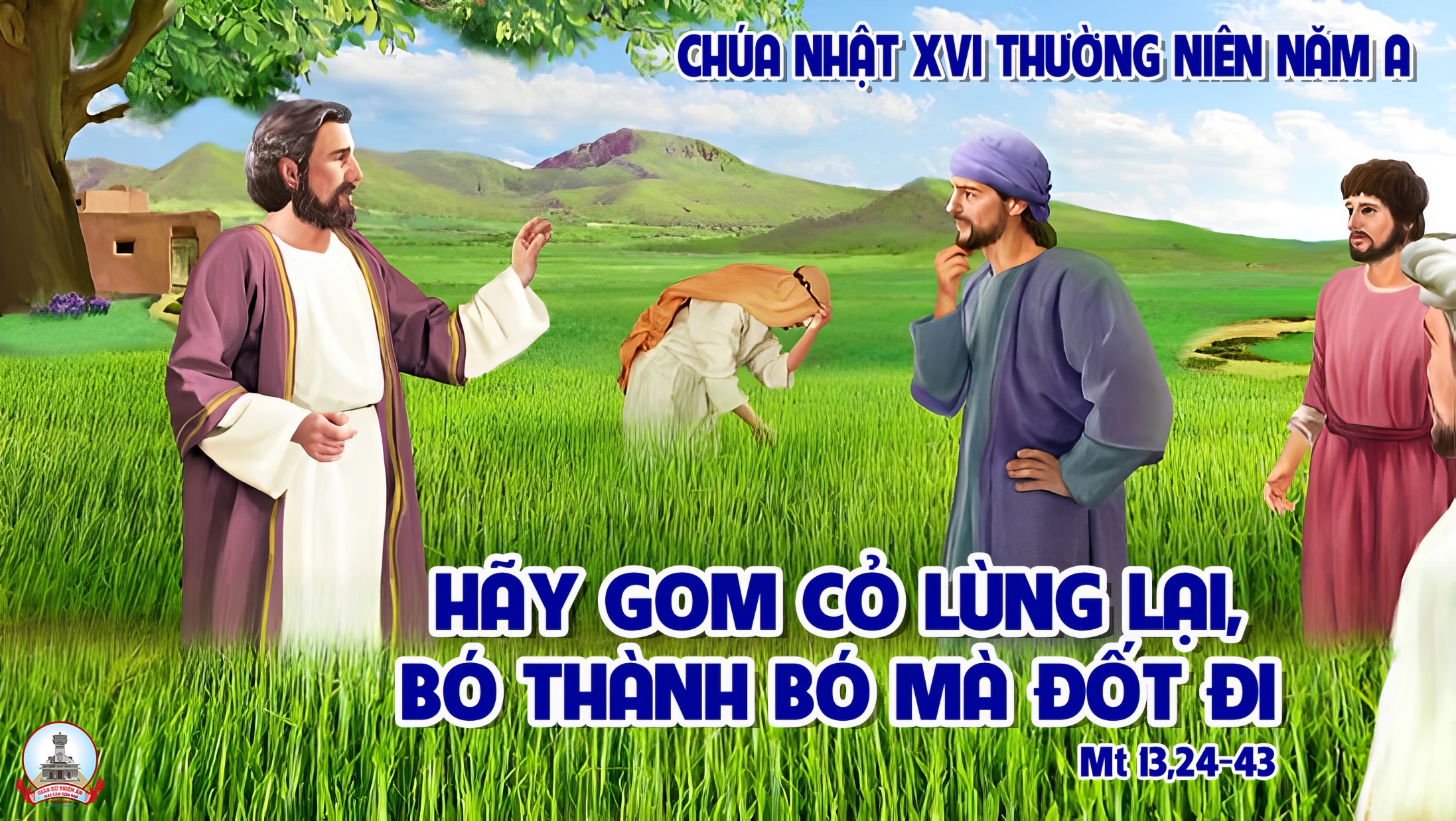 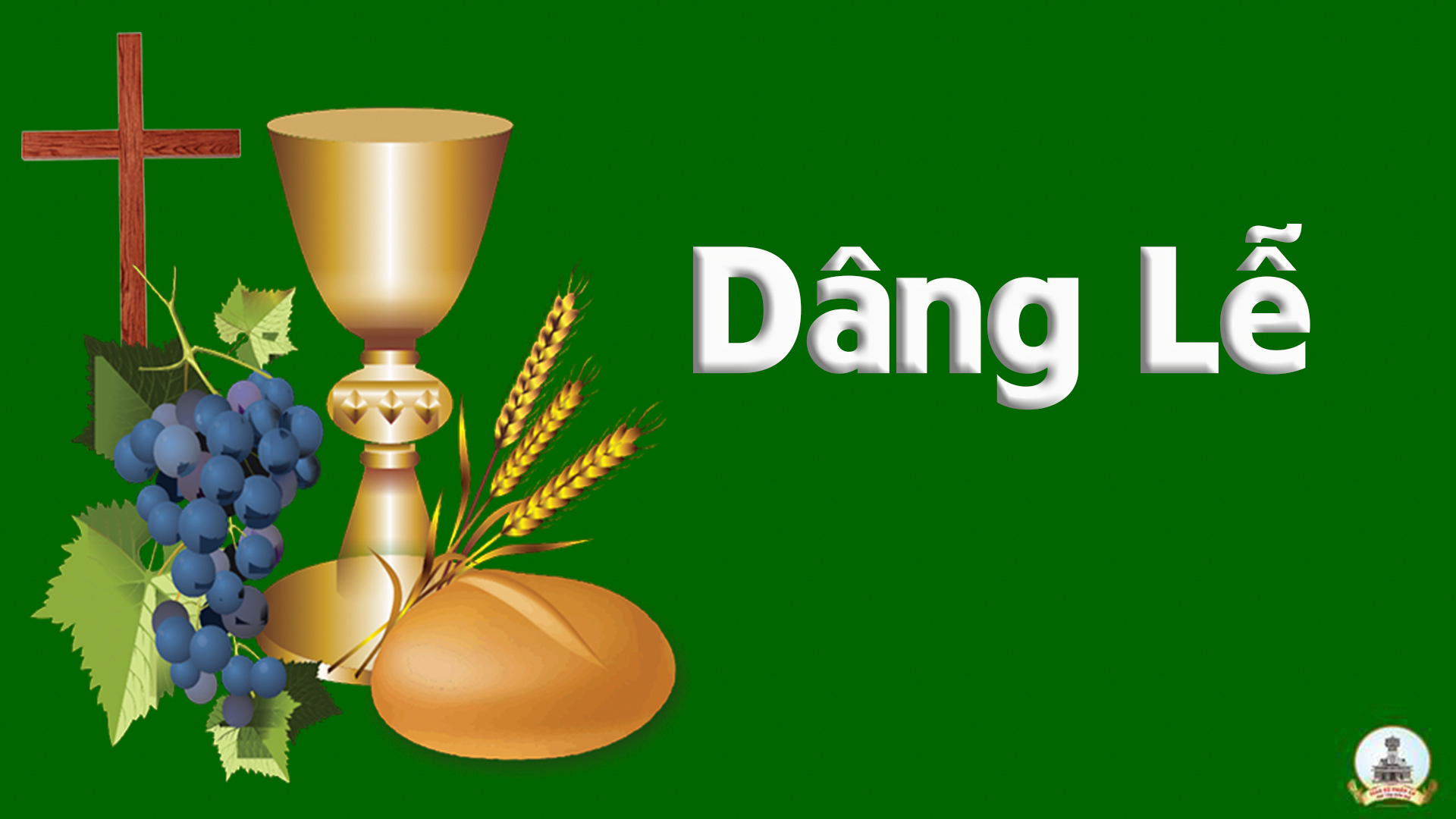 HIẾN LỄ TÌNH YÊU 
Hoài Bắc
Tk1: Với tấm lòng thành con dâng kính tựa làn khói hương bay trước tòa, tấm bánh hòa rượu nho khiết tinh mong biến thành lễ vật tình yêu.
Đk: Xin Cha thương chấp nhận của lễ kính dâng Cha với cả tâm hồn dẫu đau thương nguy khó trong đời bao ưu tư phủ đầy cuộc sống. Xin dâng lên như một hy lễ mong được liên kết ân thiêng máu hồng hãy giúp con kiên vững tin yêu sống yên vui bước trọn đường đời.
Tk2: Những tháng ngày đời con mau qua nhiều vương vấn ưu tư xóa nhòa. Nỗi oan trường đè lên tấm thân xin tiến Ngài chút tình đau thương.
Đk: Xin Cha thương chấp nhận của lễ kính dâng Cha với cả tâm hồn dẫu đau thương nguy khó trong đời bao ưu tư phủ đầy cuộc sống. Xin dâng lên như một hy lễ mong được liên kết ân thiêng máu hồng hãy giúp con kiên vững tin yêu sống yên vui bước trọn đường đời.
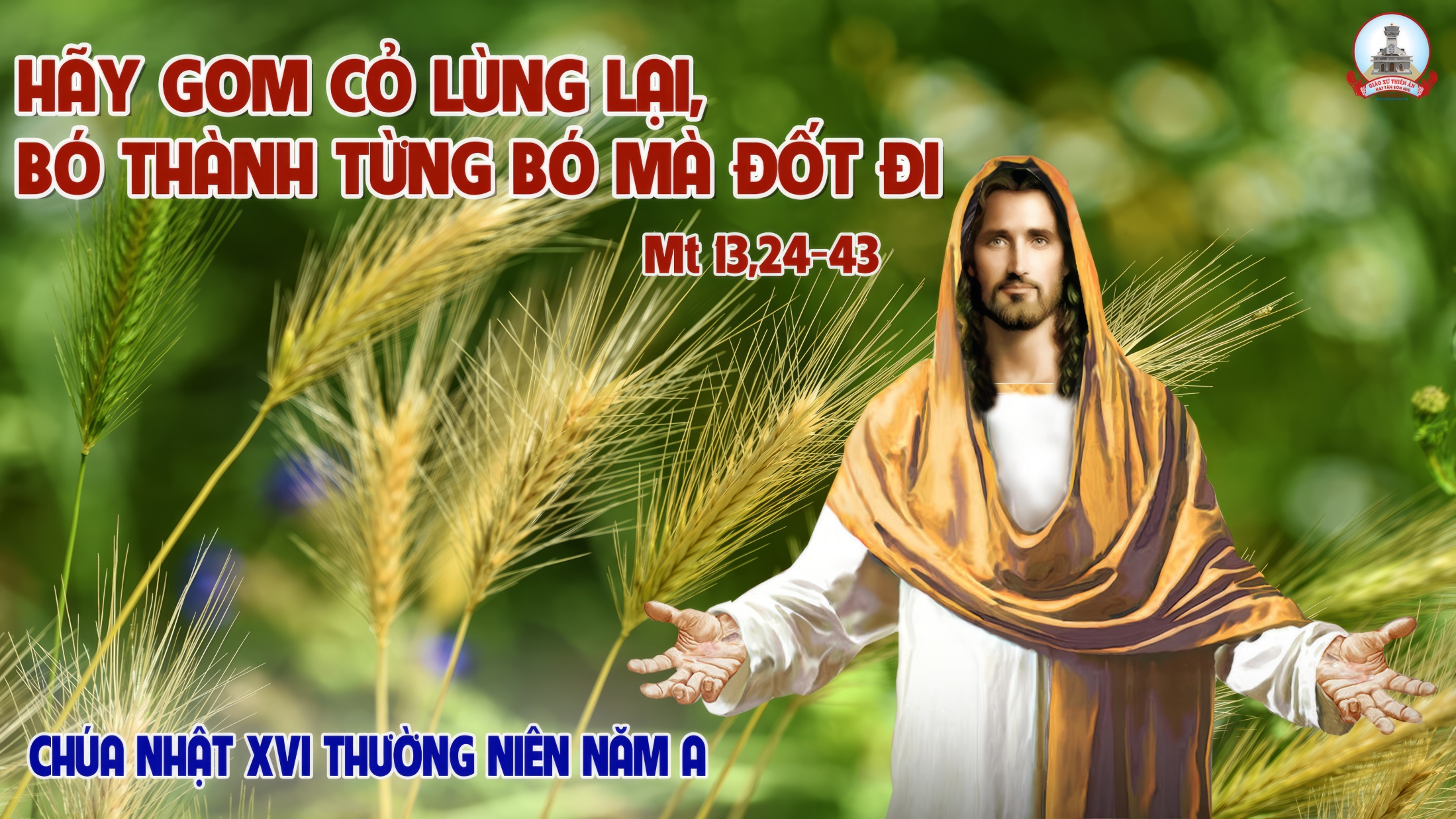 Ca Nguyện Hiệp LễChờ Một Mùa Lúa MớiPaul Marie
Tk1:   Người ra đi tung gieo ngàn giống lúa (ngàn giống lúa)  Người mong cho mai sau ruộng lúa vàng (ruông lúa vàng) Thù nhân mang trong tim nhiều dối trá (nhiều dối trá) Chờ đêm đen trời tối gieo cỏ lùng (gieo cỏ lùng).
Đk: Rồi lúa trổ bông cỏ lùng cũng tốt xanh. Lời Chúa và gian ngoa cùng bước song hành. Đến mai sau kia, dữ ôm đau thương, lành vui thiên đường.
Tk2:   Người tung gieo yêu thương là chính Chúa (là chình Chúa) Ruộng mai sau đơm bông là thế trần (là thế trần) Thù nhân mang trong tim nhiều dối trá (nhiều dối trá)  Là mưu toan tàn phá của loài ma (của loài ma).
Đk: Rồi lúa trổ bông cỏ lùng cũng tốt xanh. Lời Chúa và gian ngoa cùng bước song hành. Đến mai sau kia, dữ ôm đau thương, lành vui thiên đường.
Tk3:   Chờ mai kia khi sang mùa lúa mới (mùa lúa mới) Hạt xinh tươi reo vui ngàn tiếng cười (ngàn tiếng cười) Cỏ kia ơi thiêu trong nghìn kiếp nữa (nghìn kiếp nữa) Vực âm u ngàn nỗi đau lệ rơi (đau lệ rơi).
Đk: Rồi lúa trổ bông cỏ lùng cũng tốt xanh. Lời Chúa và gian ngoa cùng bước song hành. Đến mai sau kia, dữ ôm đau thương, lành vui thiên đường.
**: Và một mùa lúa mới đã tới đây rồi, cỏ lùng thì khô héo chết phơi giữa đồng. Và ngàn bông lúa mới vàng sáng như mặt trời người người ơi vui lên cùng hát lên người ơi.
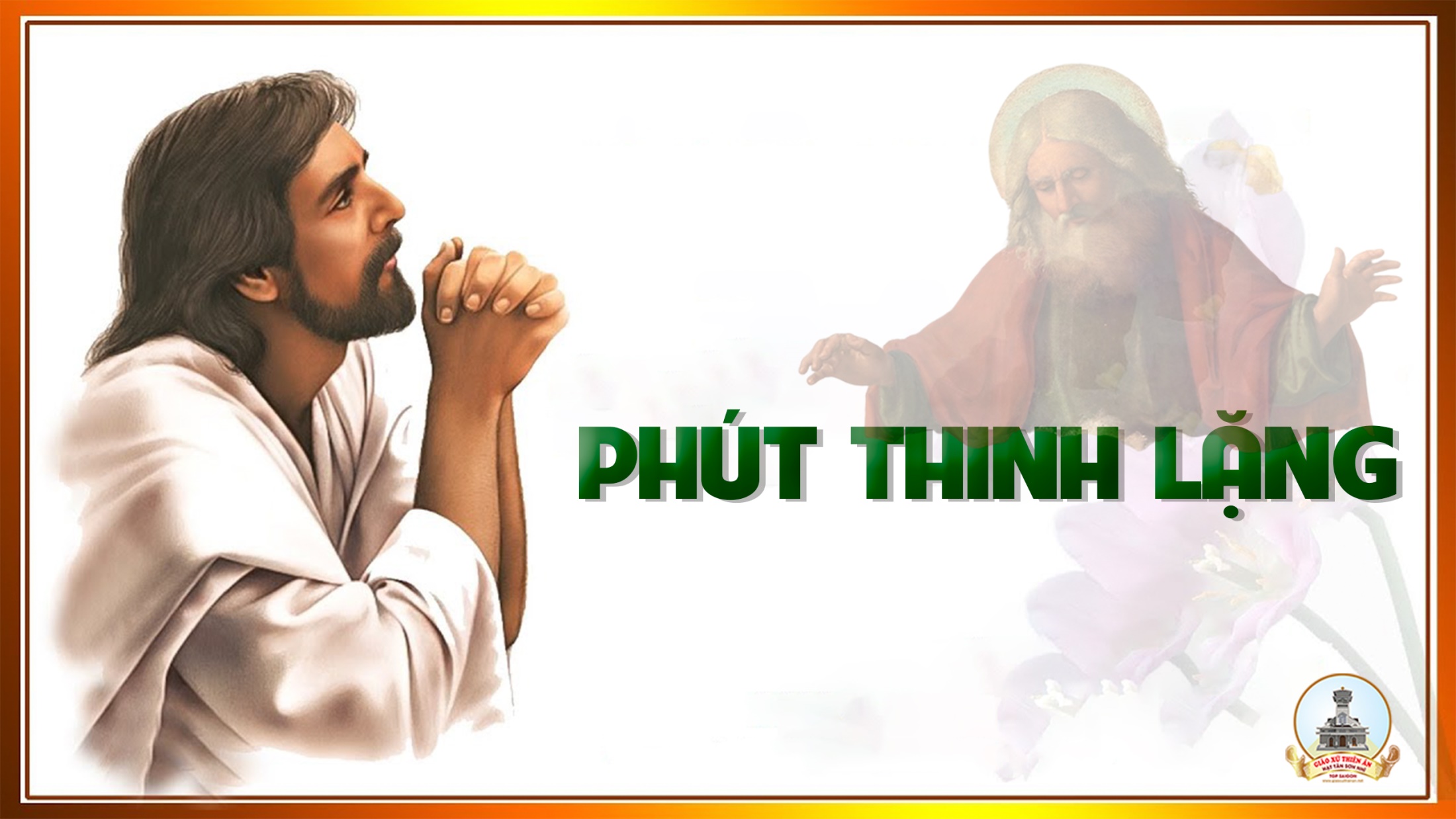 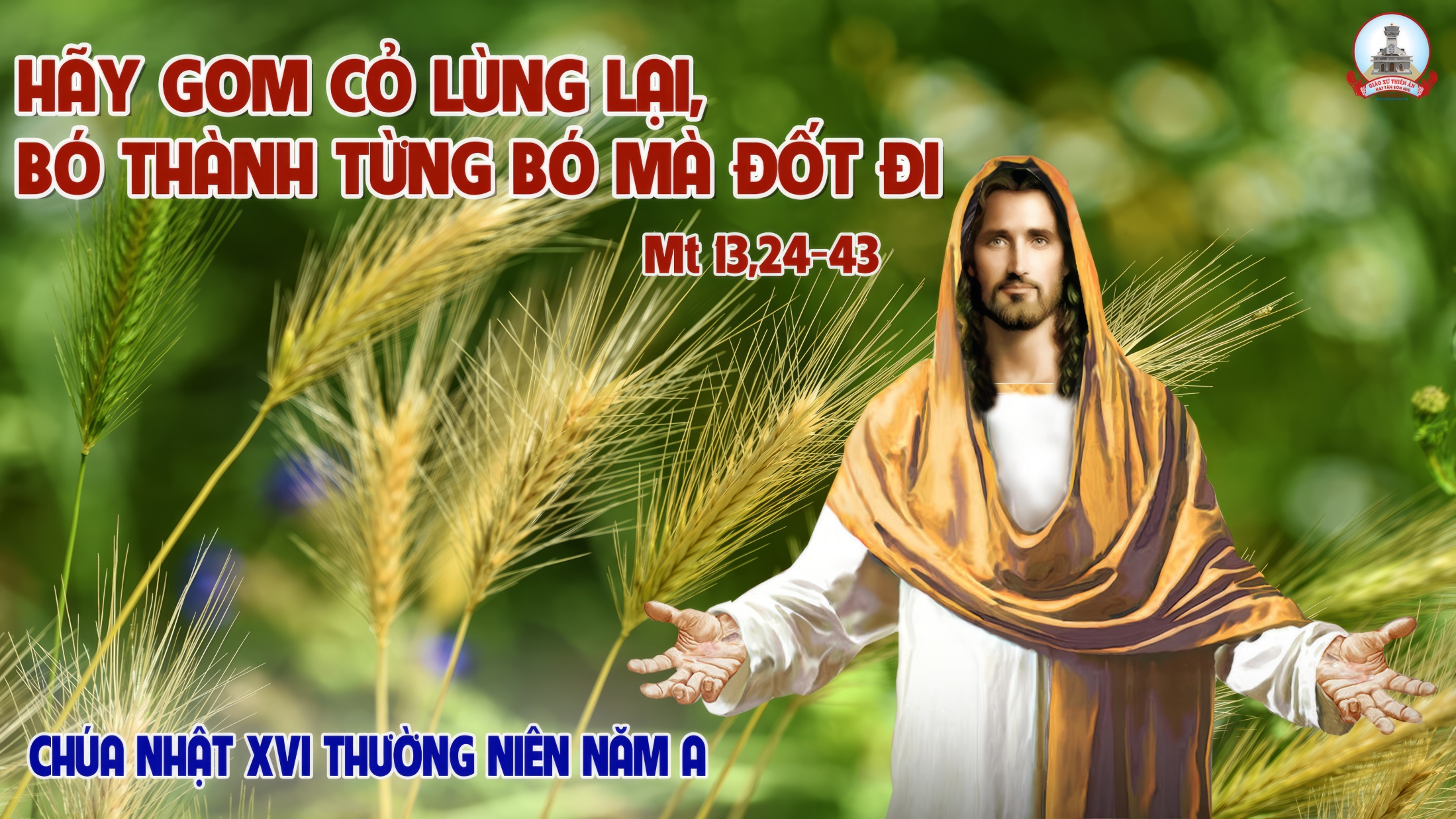 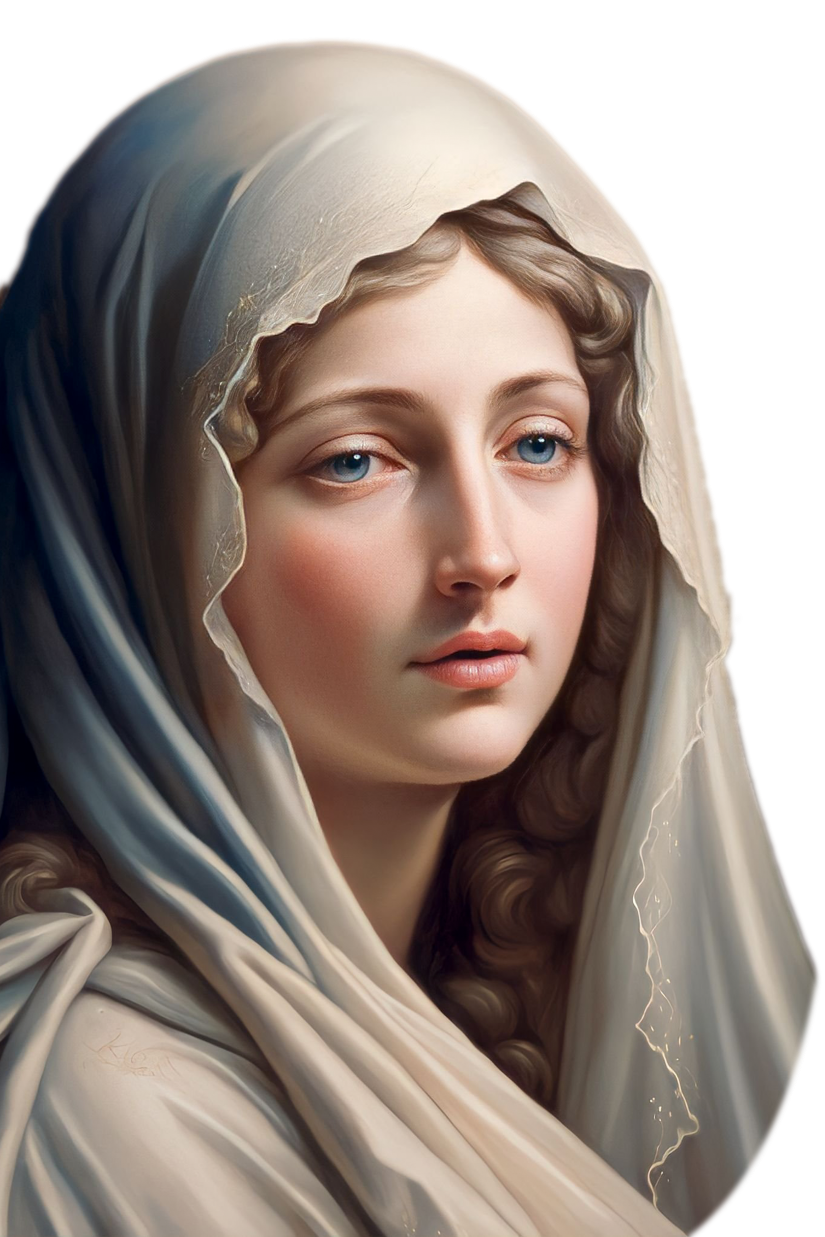 Ca Kết LễTRONG AN BÌNH Nguyễn Duy
Đk: Ra về trong hy vọng và mừng vui. Ra về trong an bình của Thiên Chúa. Xin tri ân Ngài, xin tri ân Ngài, đến muôn đời tình thương Chúa như đất trời.
Tk3: Ngài sai con về mọi nơi gieo Phúc Âm trọn tình yêu xin trung thành sống chứng nhân.
Đk: Ra về trong hy vọng và mừng vui. Ra về trong an bình của Thiên Chúa. Xin tri ân Ngài, xin tri ân Ngài, đến muôn đời tình thương Chúa như đất trời.
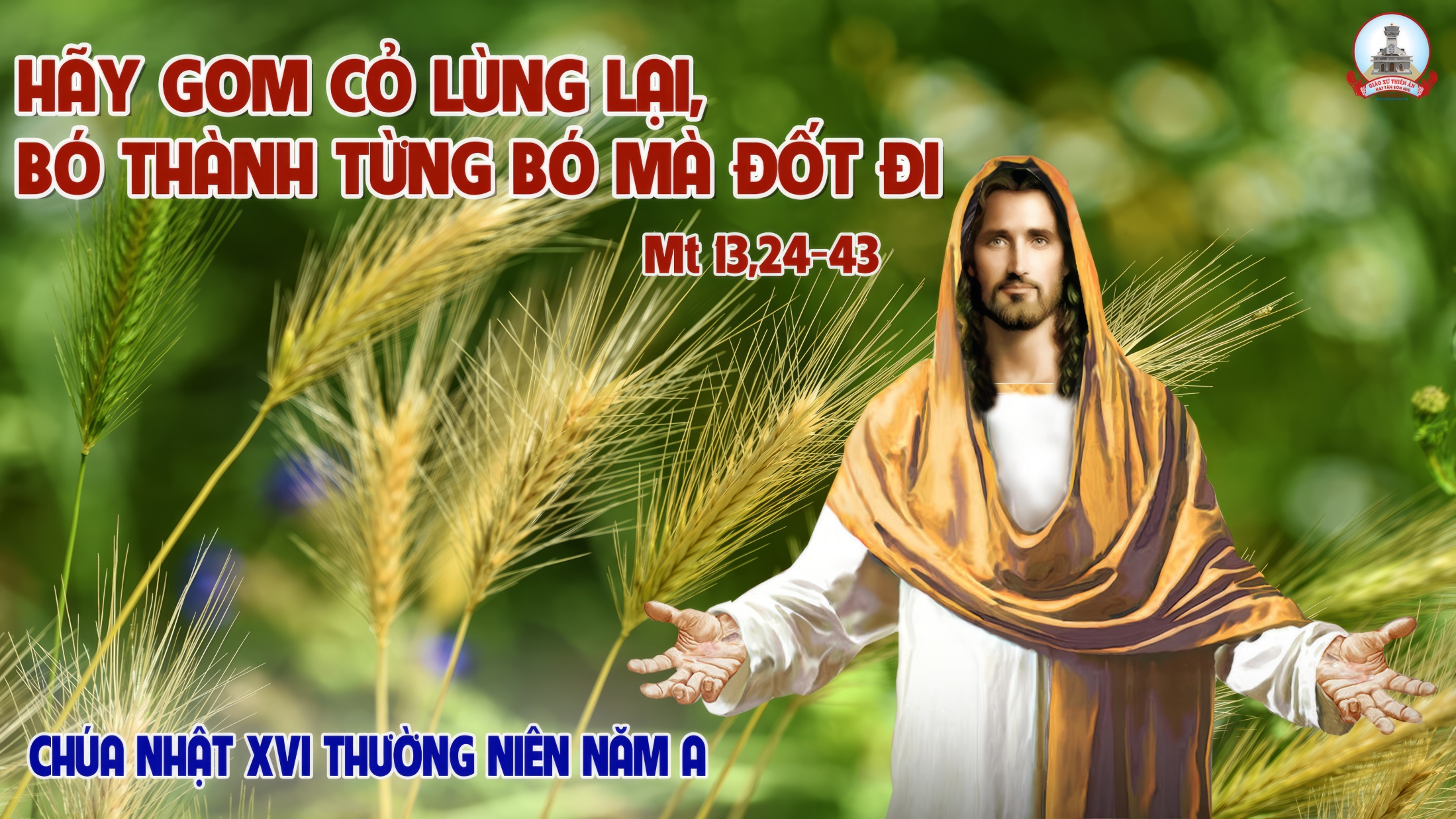